HEALTH , HYGIENE AND APPLIED              SCIENCE                                B.A.-I, Sem.II                 Dr SEEMA               H.Sc. Deptt.     I.B PG College Panipat
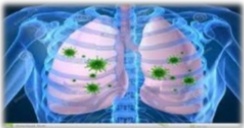 Infection
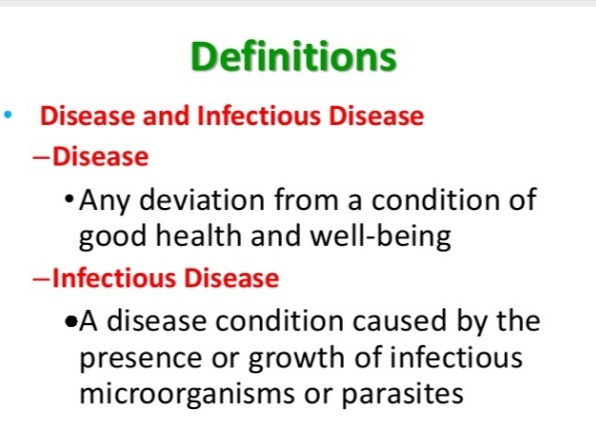 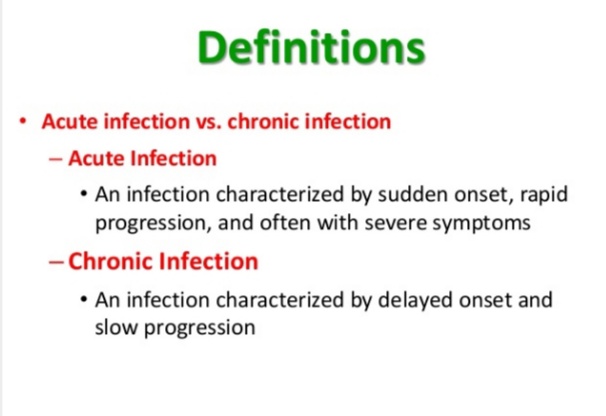 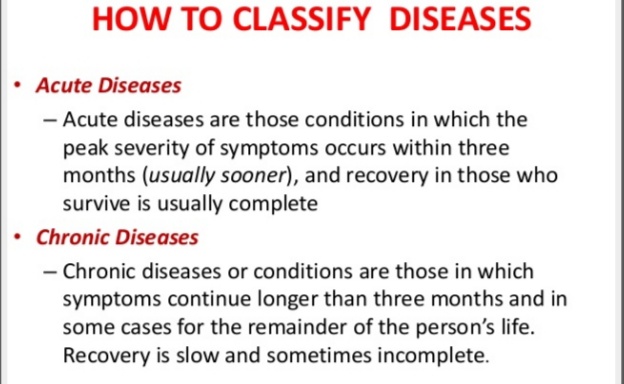 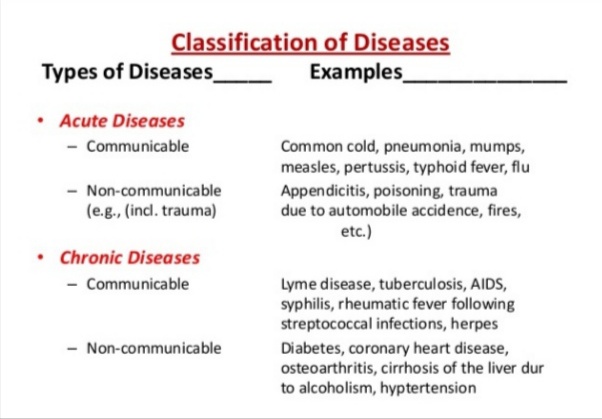 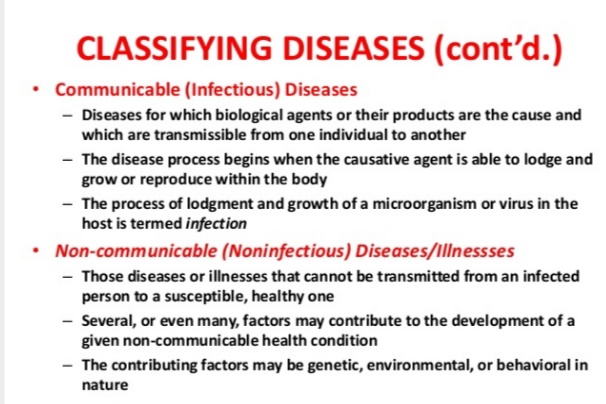 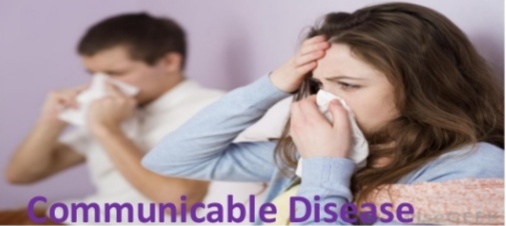 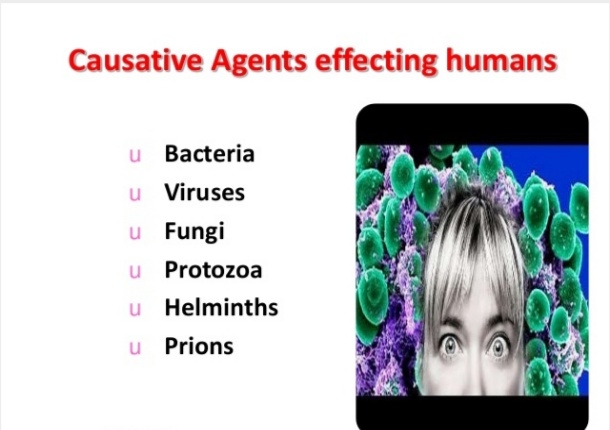 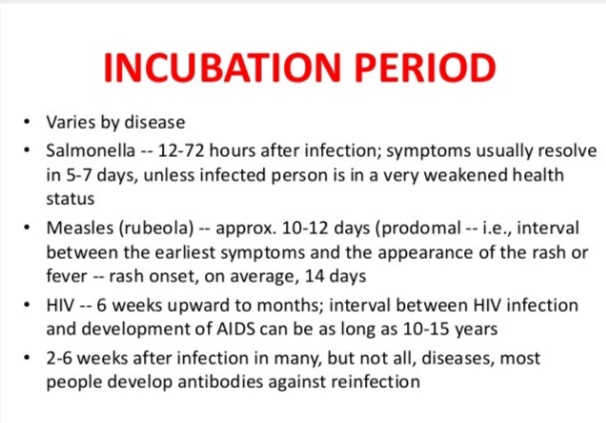 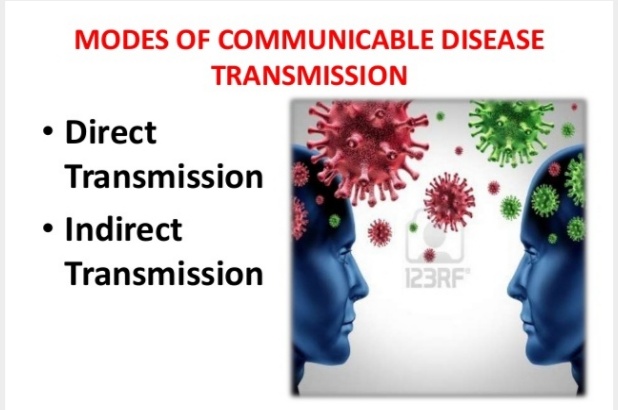 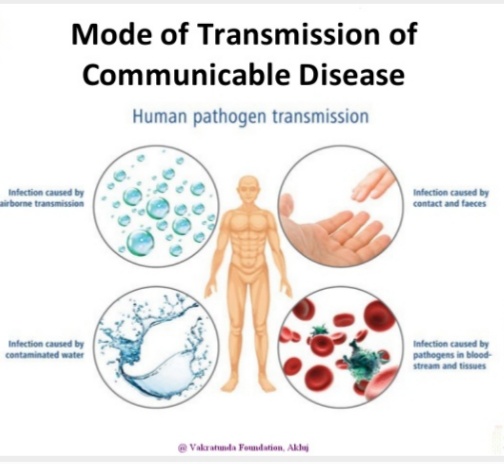 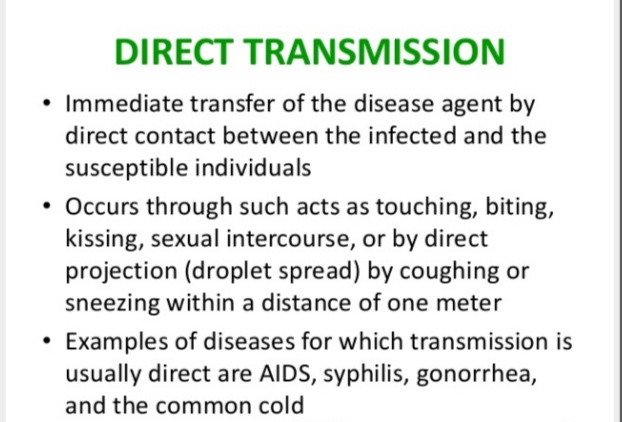 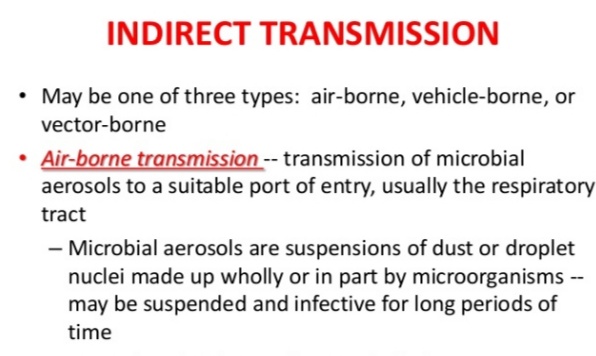 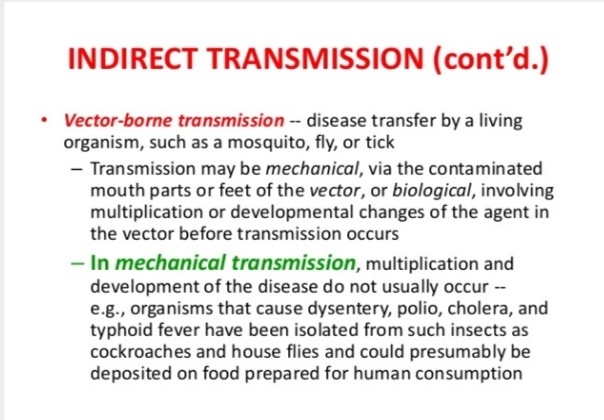 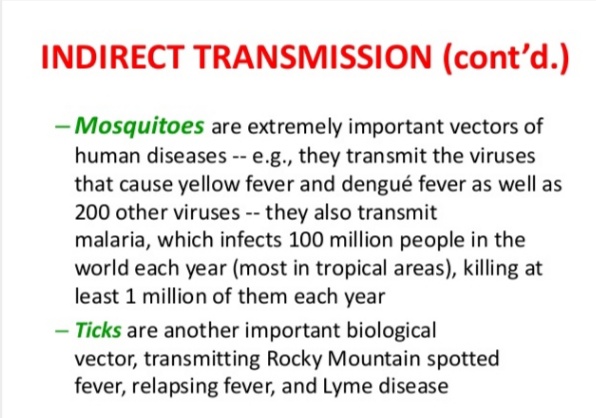 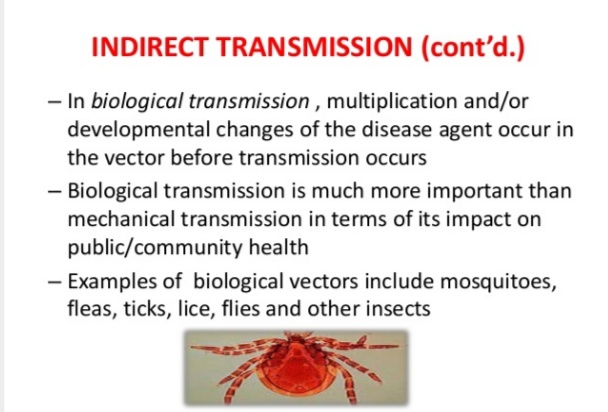 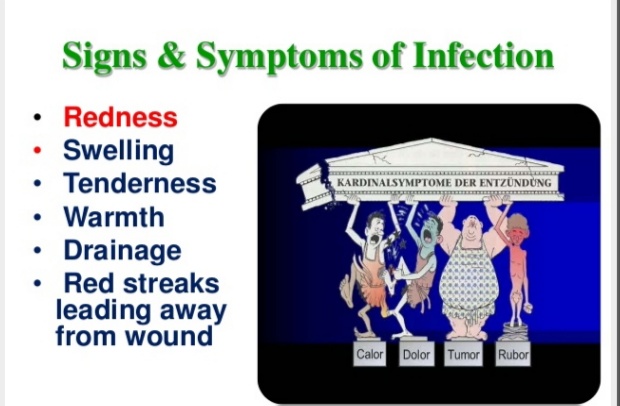 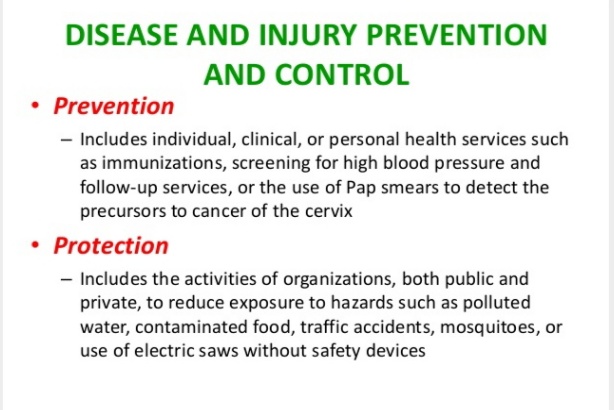 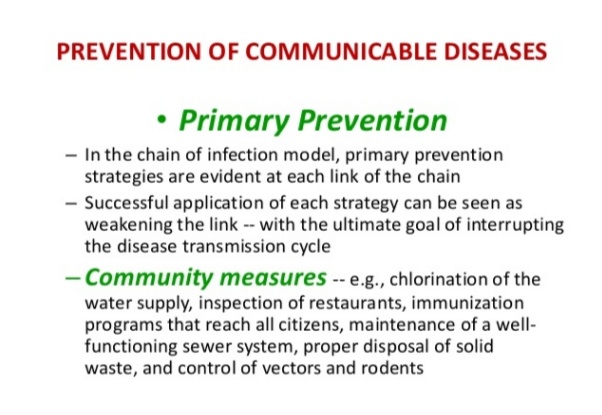 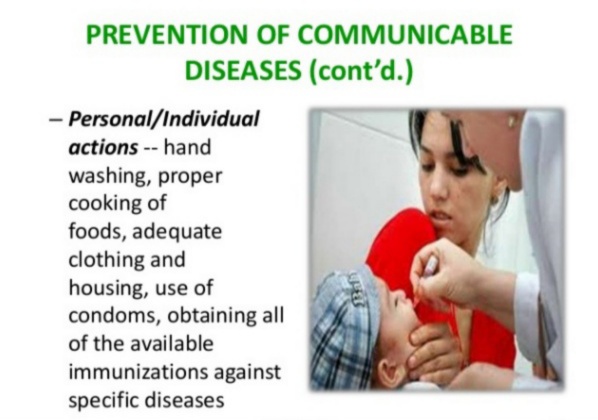 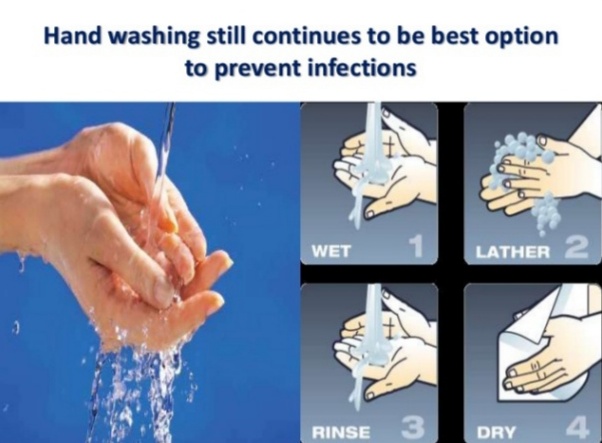 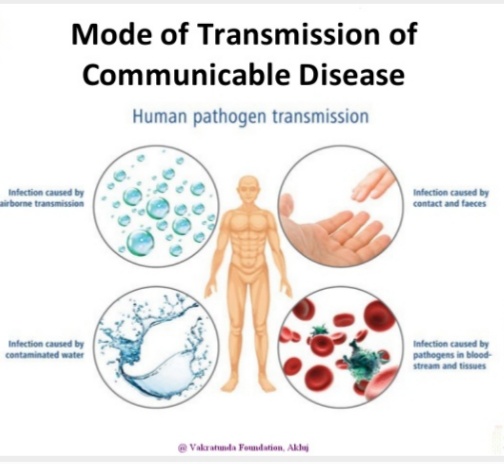 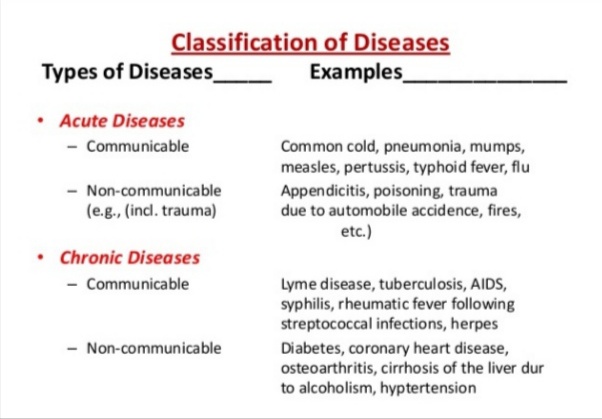 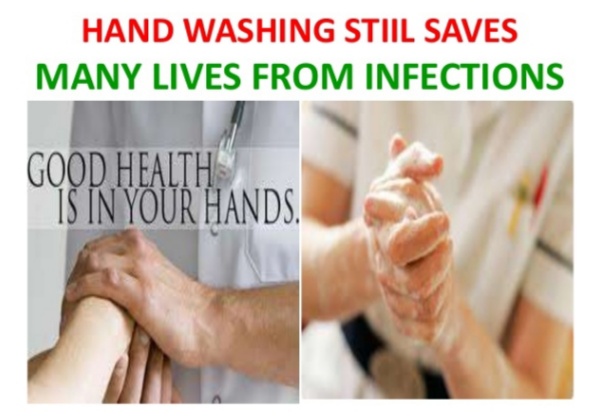 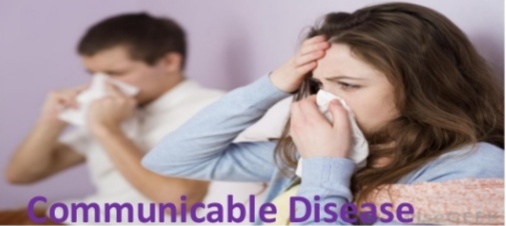 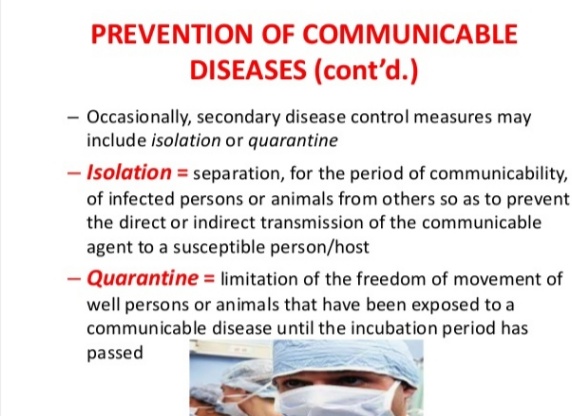 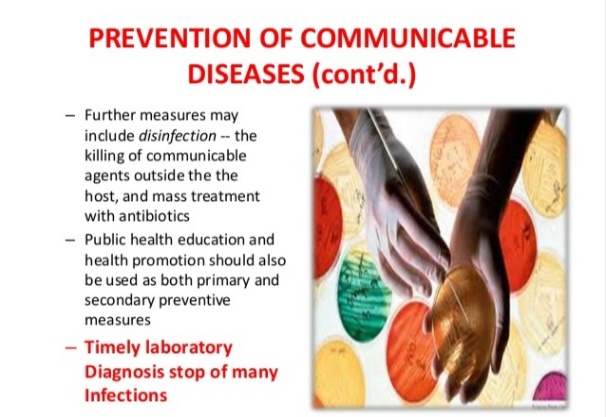 Thank you